IV&V Planning & Execution Initiative
James B. Dabney, GeoControls Systems
6 December 2018
Overview
Research team
Background
IV&V Overview
Capability Development Initiative Background
Goals and objectives
Research approach
4+1 Architecture Overview
Architecture Spreadsheet Use & Examples
Architecture-Based Risk Identification
2
Architecture CD
Research Team
Jim Dabney – GeoControl Systems (PI)
Pavan Rajagopal – GeoControl Systems (PM)
Mike Facemire – NASA IV&V Facility
Paul Amoroso – Engility / TMC
3
Architecture CD
NASA IV&V Overview
Independent: Technical, Managerial, Financial
Analytical approach to evaluate software Correctness & Completeness
Scope
All NASA mission-critical software
Includes HEO and science missions
Key information sources
IV&V Technical Framework
Developer artifacts
4
Architecture CD
Capability Development Initiative Background
Previous work
Examined IV&V Planning and Scoping (precursor to execution for every project)
Observed that focus limited to two architectural views
Capabilities (logical view)
Entities (implementation view)
Other views also drive IV&V and influence risk
Scenarios
Process (threads)
Deployment (boxes, buses)
Crosscutting concepts (Technical Budgets, Stakeholders, Key Driving Requirements, Fault Management, etc)
Other views often not explicitly documented in architecture design document
5
Architecture CD
Long-Term Goals and Objectives
Use complete architecture information to identify and evaluate risk
Performance
Safety
Security
Reliability
Identify specific high value assurance objectives
Not reliably observable by SME inspection
Using reliable and repeatable process
6
Architecture CD
Near-Term Goals and Objectives
Develop approach to characterize project architecture
Ideally lightweight process
Based on developer artifacts
Develop approach to identify risks 
Revealed by architecture analysis
Not apparent using SME analysis alone
7
Architecture CD
Research Approach
Partner with current IV&V projects
Capture architectural information using 4+1 views and crosscutting concepts in hyperlinked spreadsheet
Identify risks revealed in each view
8
Architecture CD
Architecture Views & Crosscutting Concepts
Crosscutting Concepts
Technical Budgets
Key Driving Requirements
Stakeholder Analysis and Needs
Fault Management And Redundancy
Information Security
9
Architecture CD
Capturing a Project Architecture
Use existing project artifacts
Documents 
Presentations
UML and similar representations
Document by pointing to architecture elements in project artifacts
Significantly less expensive than generating new document
Easier and less effort to maintain as architecture evolves
10
Architecture CD
Available Early-Lifecyle Data
Every project different
General classes
Concept documents
Functional design documents
Requirements documents
PDR presentations
UML 
Information frequently preliminary and evolving
11
Architecture CD
Capturing Architecture Data
Spreadsheet approach found most usable
Tabs for each view and crosscutting concept
Hyperlinks to documents in Content Management System (ECM)
ECM limits links to document
File server enables links to place in document for some file types
Developed representative example for each partner project
12
Architecture CD
Example Spreadsheet
Logical view
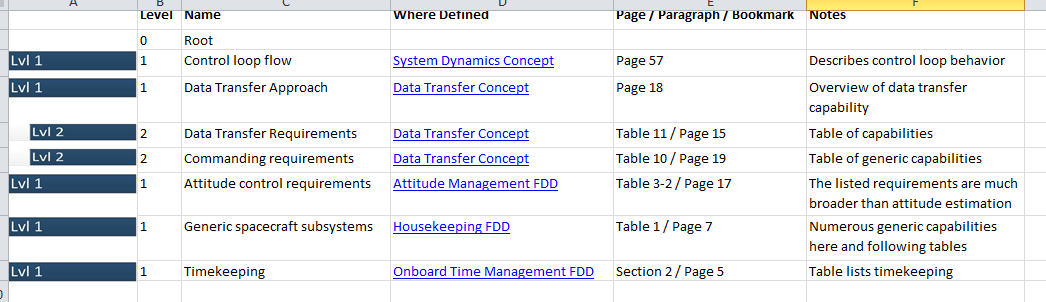 13
Architecture CD
Architecture Capture Results
Significant differences among projects
Detail lacking in early lifecycle projects
More detail than needed in mature projects - challenging to maintain right hierarchical level
With some practice, capturing architecture for each project was feasible
Relatively easy to maintain architecture spreadsheet as project evolves
14
Architecture CD
Scoping / Planning Flow
Logical flow is architecture→risks→assurance objectives
Risks are things that can go wrong
Development
Operation
Assurance objectives flow from risks
Individual IV&V analysis questions or tasks
Completing an assurance objective decreases uncertainty with respect to a specific risk
15
Architecture CD
Risks typically hierarchical
Top level is failure of architectural element (of view or crosscutting concept)
Supporting are failures that cause overall failure
Each supporting failure varies in influence on causing top level failure
In some cases a single supporting failure can cause top level failure
In other cases we need a combination of failures
16
Architecture CD
[Speaker Notes: There is some duplication here with the previous slide relative to risks. We define risks on slide 18 and also here.]
Risk Identification
Two approaches to architecture-driven risk identification considered
Domain specific, architecture-driven risk
Requires extensive risk database
Many projects sufficiently new that  database would not contain important risks
Doesn’t appear to be practical
Generic architecture-driven risk categories
Standard sets of risks and indicators matched to each element of view or crosscutting concept
Found workable on variety of project types
17
Architecture CD
Risk Drivers / Indicators
Drivers are factors that influence (increase or decrease) likelihood that risk will manifest
Indicators are things we can observe or measure that correlate to likelihood risk will manifest
Drivers are often observable, so it’s reasonable to not worry about differentiation from indicators
Drivers feed the scoping and planning process
18
Architecture CD
Risk and Driver/Indicators by View
Developed sets of risks and drivers/indicators for each view
Applied a subset of the risks to each element in view (each row in spreadsheet)
19
Architecture CD
Scenario View Risks
Scenario fails to execute as expected
Preconditions not met
Incorrect triggers
Bounds exceeded
Fails to proceed as specified 
Fails to meet end conditions (time, state)
Scenario not expected or specified
Scenario conflicts with other scenario
20
Architecture CD
Scenario Risk Drivers / Indicators
Stakeholder needs captured / coordinated
Complexity in interactions
Coupling tightness of scenarios to other scenarios
Scenario / use case completeness
Maturity and completeness of operations concepts
Clarity of specification of scenario state or data boundaries
21
Architecture CD
Technical Budgets Risks
Technical budget not met
Budget infeasible
Budget won’t satisfy user need
Budget allocation among contributors incorrect
One contributor exceeds allocation
22
Architecture CD
Technical Budget  Risk Drivers / Indicators
Budget management / tracking process rigor
Number of entities (users, processes, boxes) involved in the budget
Degree of uncertainties in environment or contributors
Budget complexity
Budget testability
23
Architecture CD
Future Work
Extend methodology to include assurance cases tied to risks
Develop more accurate risk likelihood model
Exploit existing likelihood scoring factors
Capture nonlinearities with respect to the scoring factors
24
Architecture CD